Commission des Labels
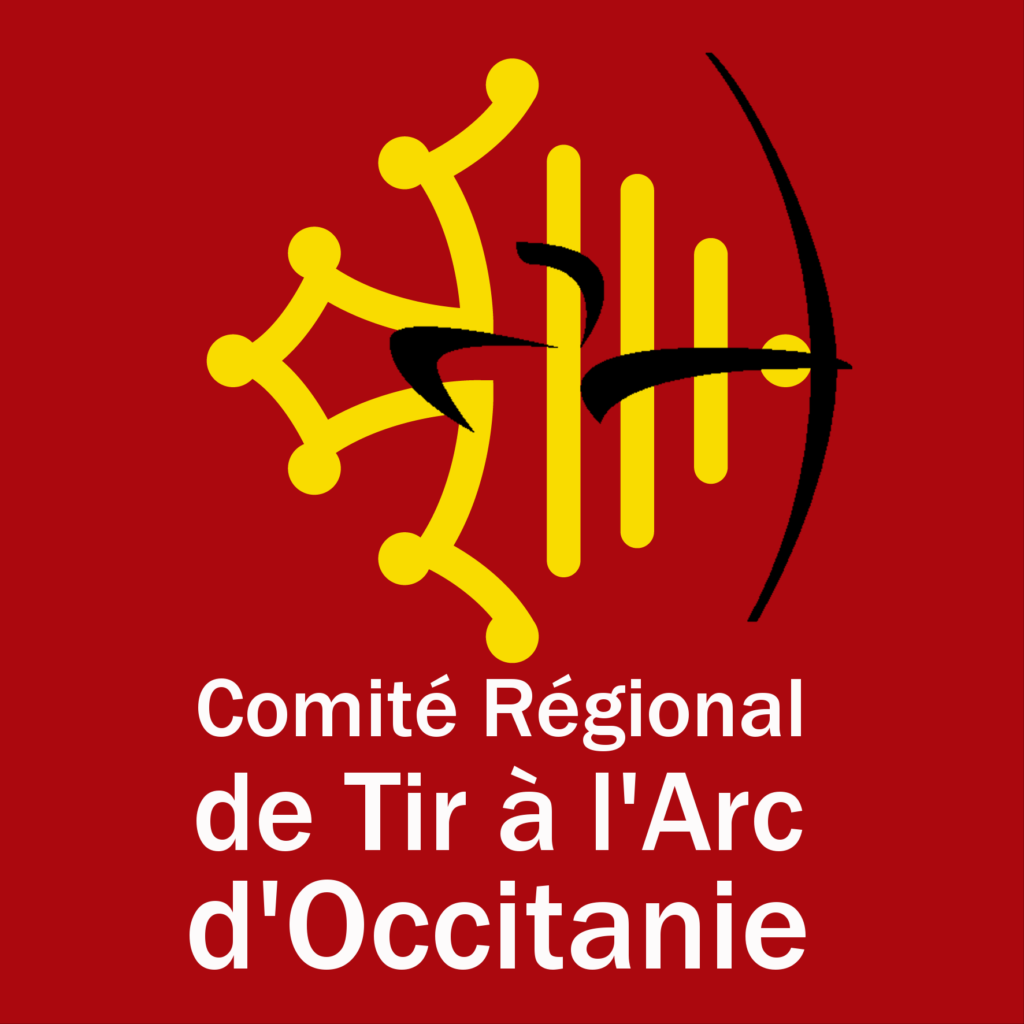 Les Clubs Labellisés pour l'année 2020
Label Or 9 Clubs
Label Argent 14 Clubs
Label Bronze 23 Clubs
Club FFTA-Citoyen du Sport
9 clubs labellisés en Occitanie :

LES ARCHERS DE LIMOUX 
LA COMPAGNIE DES ARCHERS DU BASSIN 
ARC CLUB DE NIMES 
ARC CLUB PONT ST ESPRIT 
ARC CLUB DE MANDUEL 
LES ARCHERS FRONTONNAIS 
ARC LAT'VEDAS MONTPELLIER MEDITERRANEE METROPOLE 
COMPAGNE DES ARCHERS AGATHOIS 
COMPAGNE DES ARCHERS DE CHANAC
Où trouver les labels ?
Cheminement sur le site FFTA :
Rubrique Club
 LABELS ET ACTIONS FÉDÉRALES
Label club FFTA
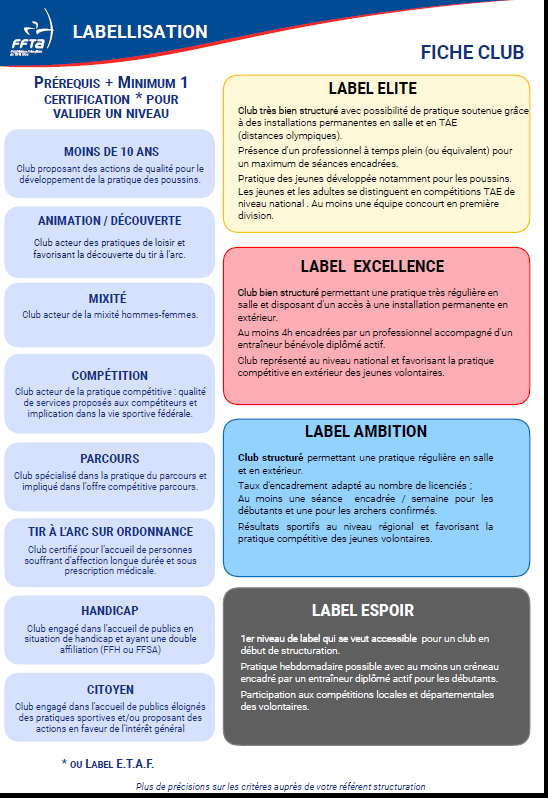 Campagne 2021
Début de la campagne : 01 Septembre 2021
Référent départemental
Ariège : Guillaume ESCANDE
Aude : Marion VEYRAC
Aveyron : Didier VIOLETTE
Gard : Jean Luc MISSET
Haute-Garonne : Guillaume ESCANDE
Gers : Dominique CADEILLAN
L' Hérault : Gilles BEAUBRAS
Lot : Lan DESPEYROUX
Lozère : Abel DOS SANTOS
Hautes-Pyrénées : Christine MARLEAUX
Pyrénées Orientales : François NAVAJAS
Tarn : Claudie GALLET
Tarn et Garonne : Véronique LEWANDOWSKI